স্বাগতম
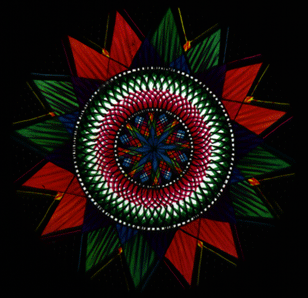 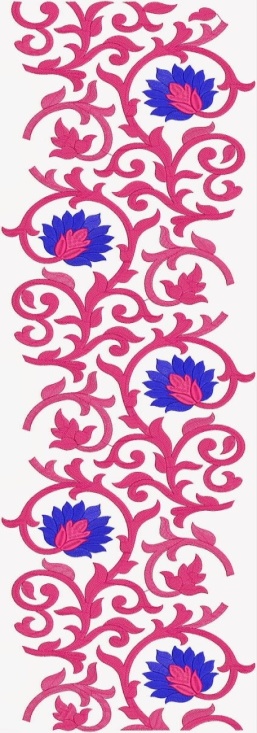 পরিচিতি
শ্রেণিঃ অষ্টম
বিষয়ঃ গণিত
সময়ঃ 45 মিনিট
মোঃ আকতারুজজামানন
মাসনিগাছা উচ্চ মাধ্যমিক বিদ্যালয় আদ্রা কচুয়া চাঁদপুর
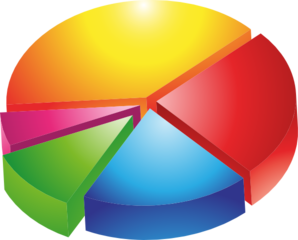 পাইচিত্র
এই পাঠ শেষে শিক্ষার্থীরা….
১। লেখচিত্র কি তা বলতে পারবে;
২। পাইচিত্র অঙ্কন কিভাবে করতে পারবে;
৩। ১২টি লাল, ৮টি নীল, ৬টি বেগুনী এবং ৪টি কালো বল নিয়ে একটি পাইচিত্র অঙ্কন করতে পারবে ।
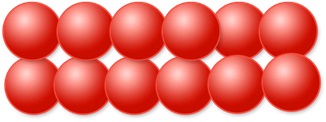 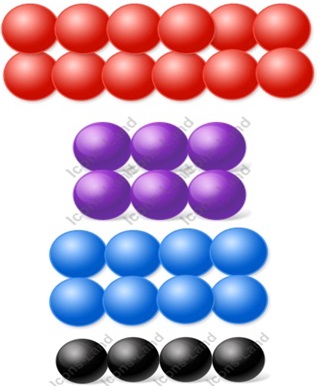 ১২ টি লাল বল
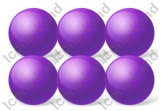 ৬ টি বেগুনি বল
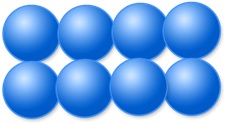 ৮ টি নীল বল
মোট ৩০ টি বল
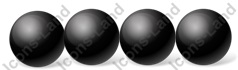 ৪ টি কালো বল
লাল বলের জন্য কোণ হবে = (১২/৩০) × ৩৬০০  = ১৪৪০
নীল বলের জন্য কোণ হবে = (৮/৩০) × ৩৬০০  = ৯৬০
বেগুনী বলের জন্য কোণ হবে = (৬/৩০) × ৩৬০০  = ৭২০
কালো বলের জন্য কোণ হবে = (৪/৩০) × ৩৬০০  = ৪৮০
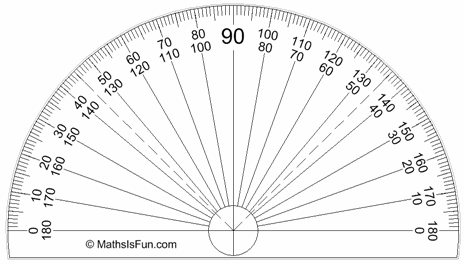 চাঁদা
লাল বলের জন্য কোণ= ১৪৪০
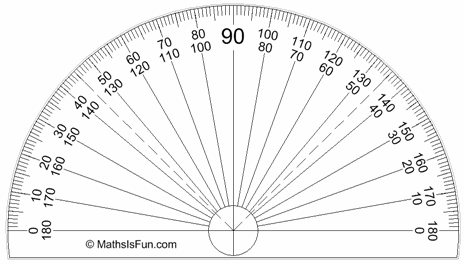 চাঁদা
নীল বলের জন্য কোণ= 96০
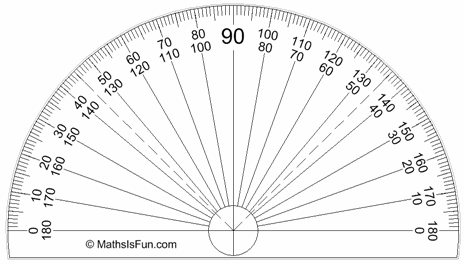 চাঁদা
বেগুনী বলের জন্য কোণ= ৭২০
কালো বলের জন্য কোণ = ৪৮০
পাই চিত্র
দলীয় কাজ
তোমার ৭ম শ্রেণীর বার্ষিক পরীক্ষায়  প্রাপ্ত নম্বরের উপর ভিত্তি করে পাইচিত্রের মাধ্যমে দেখাও ।
মূল্যায়ন
১। লেখচিত্র কি?
২। পাইচিত্র কি ?
৩। চাঁদা দিয়ে কিভাবে কোণ অংকন করতে হয়।
বাড়ীর কাজ
তোমাদের শ্রেণিতে অধ্যয়নরত শিক্ষার্থীদের ৬ জন করে নিয়ে  দল গঠন করে প্রত্যেকের উচ্চতা মাপ এবং প্রাপ্ত উপাত্ত পাইচিত্রের মাধ্যমে দেখাও ।
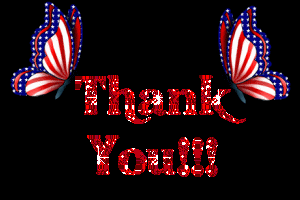